2020-2021District Assessment Coordinator Kickoff Meeting
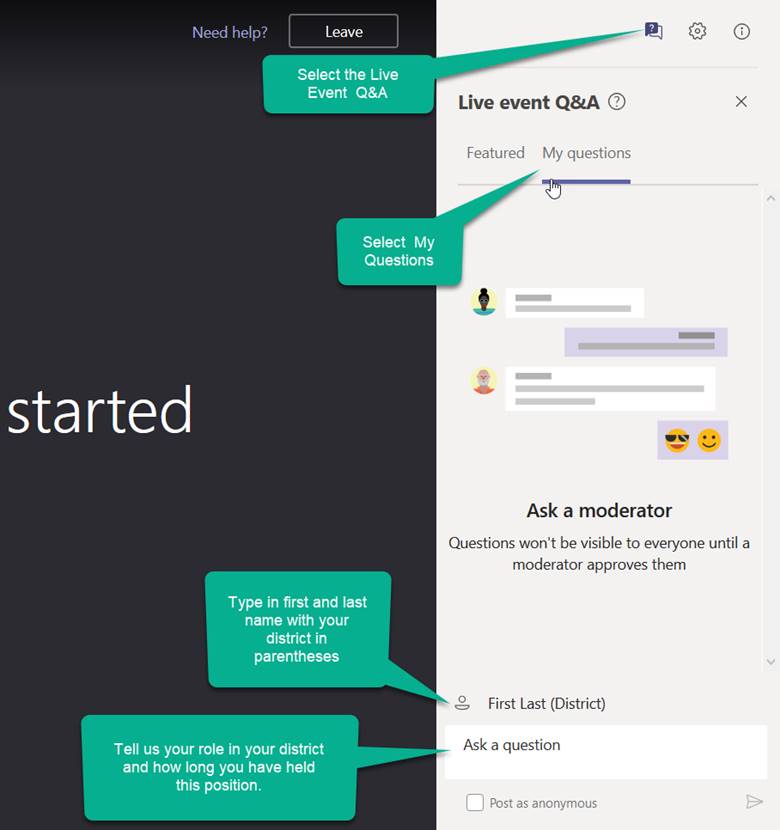 Welcome!
Introduce Yourself
From the top of the right-hand navigation select the Live event Q&A
Below the Live event Q&A heading select My questions.
At the bottom of the Q&A box enter your name using this format: First Last (District)
In the Ask a question section tell us your district role and how long you have held your position.
Select the paper airplane icon in the bottom right corner of the window to send it.
1
2020-2021District Assessment CoordinatorKickoff Meeting
CDE Assessment Division
September 1, 2020
2
Welcome and Agenda
General Information
Tentative Spring 2021 State Assessment Schedule
WIDA: ACCESS for ELLs®
CMAS
CoAlt
Colorado PSAT and SAT
National and International Assessments
Data and Reporting
Assessment Literacy/Performance Assessments
Communication
Additional Local Education Provider Responsibilities
3
Circumstances May Change
4
COVID-19 Policy ImplicationsStakeholder Group
2020 legislative session - Creation of a stakeholder group to address issues presented by the COVID-19 crisis School Finance Act (HB20-1418)

Review impact of the COVID-19 pandemic and the resulting disruption of the 2019-20 school year, including student transition to remote learning and the cancellation of the state assessments, accountability, accreditation, and educator evaluation systems. 

Discuss how the cancellation of state assessments will impact accountability, accreditation, and educator evaluations during the 2020-21 school year and whether future modifications are needed for these areas in response to the pandemic.

Make recommendations regarding whether and how to proceed with state assessments, accountability, accreditation, and educator evaluations during 2020-21 school year and how the systems continue to effectively measure student achievement and growth and provide an accurate, credible, and comparable assessment of the public education system throughout the state following the COVID-19 pandemic.

19 committee members will work from fall 2020 through December 2020. By early January 2021, the findings and recommendations from the working group will be completed.
5
Sources of State Content Assessment Requirements
Colorado’s state (content) assessment system is guided by state law, state rule, federal law/regulations, and Colorado’s ESSA plan.

Mechanisms for change:
State law – executive order or legislative
State rule (limited for assessment)  – Board adoption
Federal law/regulation – waiver (or legislative or  federal department of education adoption)
ESSA plan – CDE revision or addendum, and federal department of education  approval
6
Sources of State Content Assessment Requirements
7
General Information
8
Meet the CDE Assessment Team
Joyce Zurkowski
Chief Assessment Officer
Will Morton	
Director of Assessment Administration
Christina Wirth-Hawkins
Director of Assessment Development
Jared Anthony
PSAT 9, PSAT 10, SAT
Jasmine Carey
Psychometrics and Data
Pam Amato
Data Operations (SBD)
Sara Loerzel
CMAS Administration and PearsonAccessnext
Collin Bonner
Technology, NAEP, International Assessment
Molly Mund
CMAS Content Development
Nathan Redford
CMAS Content Development
Arti Sachdeva
CoAlt and SPED Accommodations
Shangte Shen
Data Analysis (Validation and Requests)
Angela Landrum
Assessment Literacy & Performance Assessments
Heather Villalobos Pavia 
ACCESS, CSLA, Linguistic Accommodations
Colorado Assessments
Colorado Measures of
Academic Success
(CMAS)
Colorado Alternate Assessments
(CoAlt)
CO PSAT/SAT
SAT – Grade 11*
PSAT – Grades 9 and 10**
Math*
Math
Math (DLM)*
Evidenced-based Reading and Writing

***Optional SAT Essay
ELA (DLM)*
ELA*
Science*
Science*
Social Studies**
Social Studies**
ACCESS 
for ELLs
NAEP 
& International Assessments
* Required by Colorado law and federal law
 ** Required by Colorado law
*** Allowed by Colorado law
10
2020-21 State Assessments: Grades 3-8
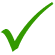 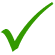 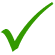 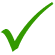 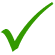 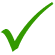 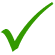 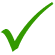 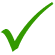 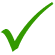 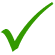 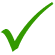 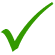 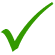 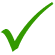 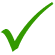 Note: CoAlt science and social studies and CoAlt DLM assessments are the corresponding assessments to CMAS science, social studies, math and ELA for students with the most significant cognitive disabilities.


*Per state statute, 4th and 7th grade social studies assessments are administered 
on a sampling basis.
11
2020-21 State Assessments: Grades 9-11
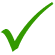 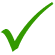 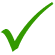 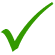 Note: The student-selected writing portion of the SAT will be administered during the school day. Details about the ordering process will be shared later this fall. 

*CoAlt eligible students will take the corresponding CoAlt assessment at each grade level.
12
Annual Training Requirement
https://www.cde.state.co.us/assessment/trainings

Assessment specific training (CMAS, CoAlt, ACCESS, CO PSAT and SAT) for all district and school personnel involved in any aspect of Colorado’s state assessments is required on an annual basis

DACs must be trained on each assessment each year 

DACs must meet with School Assessment Coordinators (SACs) to ensure a training plan is in place for training Test Administrators, Test Examiners, Technology Coordinators and any other school staff handling secure materials

Districts are required to collect signed documentation from those who work with test materials demonstrates an understanding of the policies and procedures set forth by the State of Colorado and the district
13
Online Assessment Platforms
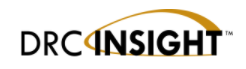 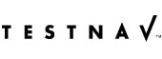 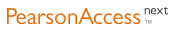 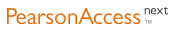 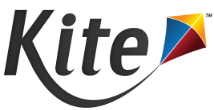 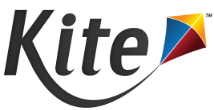 14
2020-21State Assessment Schedule(subject to change)
15
Tentative 2020-21 State Assessment Calendar (subject to change)
1Social Studies are administered on a sampling basis
2See next two slides for early window options
3CSLA is for eligible English learners in grades 3 and 4 only
4District choice for initial test date
16
CMAS Assessment Window (subject to change)
Official window: April 12 - 30, 2021
All elementary and middle school science and social studies administrations must be completed within this window
All school-wide paper-based administrations for math and ELA must be completed within this window
Students taking CoAlt ELA and math (DLM) and those requiring paper accommodations should test at the same time as their peers (this includes CSLA)
17
CMAS Early Window Options (subject to change)
Online math and ELA
To compensate for technology capacity, the math and ELA window can open early for online administrations only
Students taking CoAlt ELA and Math (DLM) and those requiring paper accommodations should test at the same time as their peers (includes CSLA)
Earliest start date for online math and ELA: March 22, 2021
This is an extended window – total of 5 testing weeks
High school science
To accommodate high school assessment schedules including SAT, AP and IB exams, the high school science window can open and close early
Early window options:
March 29 – April 16, 2021
April 5 – April 23, 2021
This is an early window – total of 3 testing weeks
Districts are asked at fall administration trainings to notify CDE of intent to participate in early windows by December 15, 2020
18
Scheduling Considerations
Colorado Spanish Language Arts (CSLA)
An accommodated version of the ELA assessment
Administered in the same window as ELA

CoAlt and accommodated CMAS forms
To the extent possible, a student taking CoAlt or CMAS with accommodations in a content area for which the student is participating in a general education class should be assessed at the same time as their peers to avoid missed instruction 
Ensure students taking these assessments do not miss instruction from their general education classes
19
Social Studies
High school social studies will no longer be administered

Fourth and seventh grade administration options are being considered by the Department and the stakeholder group
Individual elementary and middle schools are expected to be sampled once every three years
We will keep you posted on how those conversations progress
20
WIDAACCESS for ELLs®
21
ACCESS for ELLs
Test forms:
Kindergarten (paper-based)
ACCESS grades 1-12 (computer-based and paper-based)
Alternate ACCESS grades 1-12, for students with IEPs written to the Extended Evidence Outcomes (paper-based) 

All Test Administrators need to participate in WIDA’s quizzes and have an opportunity to ask questions to their school or district assessment leaders
Use checklists to track assessment activities
22
ACCESS for ELLs® Key Dates(subject to change)
ACCESS Testing Window
Monday, January 11 – Friday, February 12, 2021

Test Order Window
October 21 – November 6, 2020

WIDA AMS Test Setup Available
November 20, 2020 – February 18, 2021

Districts Receive Test Materials
December 10, 2020
23
ACCESS Training
Training registration information will be sent to DACs
Four live webinar trainings 
You only need to attend 1
Recorded training will be made available
WIDA offers a variety of pre-testing, during testing and post-testing webinar trainings*





Office hours will be on Wednesdays at 3:30 beginning November 4, 2020
*WIDA Secure Portal
24
WIDA Screener/WAPT
WIDA Screener and K-WAPT questions need to be addressed to the Office of Culturally and Linguistically Diverse Education (CLDE). 
303-866-6777
https://www.cde.state.co.us/cde_english/contactus
25
DRC WIDA AMS Updates
The Device Toolkit renamed Central Office Services (COS):
Central Office Services (COS) is an web application in WIDA AMS that allows users to install, configure, and manage ACCESS online testing environment from a central location.  

COS includes a number of functional components including the COS Service Device (COS-SD) Software for Content Management and Content Hosting. 

COS was updated to improve usability and accessibility as well as include all of the steps for creating a New COS configuration in one window.  

These changes have no impact on the pre-existing configurations and testing devices within the site.
26
DRC Device and OS Support Updates
WIDA Screener: 2020-21 OS Support beginning:
Phase 1 Best Effort Support The operating systems listed below:
Ubuntu 20.04 LTS version with Gnome Shell – Released April 23, 2020 
iPadOS 14.x – anticipated September 2020 release 
macOS 10.16 – anticipated September 2020 release
Windows 10 fall update – anticipated September 2020 release 
WIDA Screener: 2020-21 OS Support ended or ending
iPad Air devices: The iPad Air device supports only iOS 12.x. DRC anticipates with the launch of iOS 14 in the fall Apple will drop support for iOS 12.x resulting in this device no longer being supported by Apple and therefore DRC.
27
DRC Chrome Updates
DRC offers the following levels of support for Chrome OS: 
Full Support for the current stable channel level. 

Best Effort Support for stable channel levels between level 83 and current stable channel level. Note: DRC also offers Best Effort Support for unmanaged Chrome devices (the DRC INSIGHT Secure App for Chrome OS was manually installed) that meet the system device and supported operating system requirements. 

End of Support (no support) for stable channel levels before 83.

DRC recommends not using any Chrome devices that have reached, or will reach, Auto Update Expiration (AUE) within the 2020-2021 school year for testing. For reference, use the following link to help determine the AUE of a specific Chrome device: https://support.google.com/chrome/a/answer/6220366
28
DRC Technology Reminders
Automatic Operating System Updates and Other Background Processes:
Impacts Google, Microsoft and Apple 

Update processes running in the background on testing devices consume CPU and memory

Can affect the testing experience
Audio playback may be choppy 
Speaking test responses may be distorted
Verify devices have the most current version of the operating system before the test session starts to avoid issues.
29
CMASMathematics, English Language Arts/Literacy, Colorado Spanish Language Arts (CSLA), Science and Social Studies
30
CMAS Grades and Content Areas
Science and Social Studies
Elementary, middle and high school assessments
Science: grades 5, 8 and 11
Social Studies: grades 4 and 7
Administered on a sampling basis
Individual schools sampled once in three years

Math and ELA 
Elementary and middle school assessments 
Math: grades 3-8
ELA: grades 3-8
CSLA: ELA accommodation only for eligible English learners in grades 3-4
31
PearsonAccessnext
The online platform used for CMAS data management and administration
CDE updates DAC permissions throughout the year 
PearsonAccessnext use will be covered during trainings
Training modules available through the Colorado Assessments Portal at https://coassessments.com/training-mods/
Welcome to PearsonAccessnext
User Accounts
Student Registration/Personal Needs Profile (SR/PNP)
Paper and Online Pre-Testing Materials Management
Assessment Coordinator Online Session Management
Test Administrator Online Session Management
Additional Orders
32
TestNav Requirements Policy
33
[Speaker Notes: aligning TestNav system requirements with manufacturer-supported operating systems (OSs), devices, and browsers.]
TestNav Software Requirements 2020-21
34
TestNav Loss of Support 2020-21
Updated TestNav System to drop support for:

Android 7 and 8 (newer versions also not currently supported)

Chrome OS 74-81

macOS 10.12

Internet Explorer (IE) 11 (Practice tests)
35
[Speaker Notes: Pearson has temporarily delayed dropping support for Windows 7 and 8.1]
TestNav Components 2020-21
36
Site Readiness Activities 2020-21
CDE recommends:
Conduct CMAS Infrastructure Trial through the PearsonAccessnext Training Site

Provides a way to test the local online assessment environment to verify the network, proctor caching devices and student testing devices are configured correctly using CMAS items 

Highly recommended for districts and schools using virtualized device solutions
37
High Level CMAS Activities for DACs
CDE pulls from October Count Collection in Data Pipeline
CMAS and CoAlt SR/PNP updates in PearsonAccessnext (January 11-29)
Confirm/assign paper-based materials including accommodations
Create/update user accounts in PearsonAccessnext 
Train SACs and Test Administrators
Create test sessions for online assessments in PearsonAccessnext
Verify proper form assignment (including form-dependent accommodations and accessibility features) in PearsonAccessnext
Distribute/collect manuals and materials
Administer assessments
Ship materials back to Pearson
Scorable secure materials must be shipped by May 5
Non-scorable secure materials shipped by May 7
38
CMAS Training and Office Hours(dates are subject to change)
39
CMAS Accommodations
40
CMAS Accommodations
Refer to the CMAS and CoAlt Procedures Manual (Section 6.0) for all accommodations information
Assessment Accommodations Webinar (to be confirmed)
Thursday, September 17th from 1:00-3:00
Monday, September 21st from 10:00-12:00
Updated Accommodations Crosswalk available on CDE Assessment webpage in September
Students registered for CMAS braille last year will be registered for braille in the initial file upload into PearsonAccessnext 
Confirm braille assignments
Districts need to identify and register all 3rd graders and any new or additional students needing braille
41
Unique Accommodation Requests (UARs)
A very limited number of students who meet specific criteria may qualify for unique accommodations 
The requested UAR must be listed on the IEP and tied to an instructional goal
These accommodations might impact the construct being measured. For that reason, additional documentation is required. 
All UARs are due to CDE by December 15th for enrolled students with IEPs
UARs for students who arrive in the district after January or are newly placed on IEPs are due by March 15th




Accommodations requiring CDE approval:
Scribe Accommodation for ELA/CSLA constructed responses
This includes Speech-to-text
Calculator on non-calculator sections of math (being reviewed for 2022)
Use of unique accommodations without CDE approval may result in invalidation or score suppression
42
Updated CMAS ELA/CSLA Accommodations Policy
CMAS English language arts accommodations policy updated to align with the CAS reading standards’ expectations that students read (decode a printed or tactile code) and comprehend (make meaning of) literary and informational texts independently and proficiently.

The following assessment administration adjustments change this expectation and should be phased out starting this year:
Auditory Presentation Accommodation, including:
Text-to-speech (TTS) for ELA
Oral script for ELA/CSLA
Human Signer Accommodation for ELA

The Assessment Division and Exceptional Student Services Unit will provide district assessment coordinators and special education directors with technical assistance on the updated policy, including transition strategies.

Additional information will be emailed to DACs, Special Education Directors, and District Literacy Specialists later today.
43
Native Language Accommodations
Native language accommodations may be used for up to 5 years, when appropriate (language of instruction should match native language accommodation selection, see flowchart). 

Online Spanish text version (with and without TTS)
Math
Science
Social Studies

CSLA is available for eligible English learners (NEP/LEP) in grades 3 and 4 (paper-based accommodation to ELA)
Eligibility flowchart: http://www.cde.state.co.us/assessment/cmas_spaassessflowchart 
Connect with the district’s EL coordinator
44
First Year in US – ELA Only
Enrolled in a U.S. school for fewer than 12 months 
Non-English Proficient (NEP) students, based on state approved screening tool and local body of evidence, are exempt from taking the CMAS ELA assessment only. A student’s parent/guardian may opt their child into testing. Results will be used for accountability and growth calculations. 
Limited English Proficient (LEP) students, based on state approved Screening tool and local body of evidence, should be assessed on the CMAS ELA assessment

First year in U.S. NEP and LEP students in grades 3 and 4 whose native language is Spanish should take CSLA
Students are exempt from ELA testing only when an equivalent native-language assessment is not available
Students will take other content area assessments (e.g., math, social studies)
45
CoAltScience and Social StudiesEnglish Language Arts and Mathematics (DLM)
46
CoAlt Assessment Administration
Eligible students with the most significant cognitive disabilities take the Colorado Alternate (CoAlt) Assessments
Less than 1% of students
Science and Social Studies (Colorado-developed)
Elementary, middle, and high school assessments
Science: grades 5, 8, and 11
Social studies: grades 4 and 7
Administered on a sampling basis
English language arts and mathematics (DLM-developed)
Grades 3-11
Alternate for CMAS math and ELA, PSAT and SAT
47
CoAlt Assessment Administration
CoAlt Science and Social Studies
Paper-based assessment 
Individually administered
Scored locally by the Test Examiner
Scores are entered into PearsonAccessnext by Test Examiner, DAC or SAC

CoAlt ELA and Math (DLM)
Computer-based assessment
Individually administered
Test Administrators/DACs use Educator Portal for student management
Students test using KITE Client
Same window as CMAS math and ELA (3rd through 8th grades)
If using the 3 week window (paper-based or online), have the same 3 week window for DLM 
If using the extended window for the CMAS math and ELA online assessments, have the same window for DLM
48
High School Alternate Assessments
Any 9th, 10th or 11th grade student with a significant cognitive disability whose IEP indicates participation in alternate assessments will take the appropriate CoAlt assessment and not PSAT, SAT or CMAS
Alternate assessments are individually administered
CoAlt Science
11th grade
CoAlt ELA and Math (DLM)
9th, 10th, and 11th grade
If the parent wishes for the student to take PSAT or SAT, the IEP team must convene and change the IEP
CDE recommends that the testing window for the alternate assessments fit within the PSAT/SAT administration dates
For CoAlt eligible students who are also integrated into the general education environment, CDE recommends a CoAlt testing schedule be used that allows these students to remain with their grade level peers as much as possible and reduce interruption to their regular instruction
49
DLM Admin System: KITE Components
50
DLM Supported Devices and OS for 2020-21
The following devices and operating systems are supported for the 2020-21 school year:

Desktops and laptops running Windows 8.1, or 10

Desktops and laptops running macOS 10.13–10.15

Chromebooks running ChromeOS 74+

iPads running iOS 12 – iPadOS 13.3.1
51
[Speaker Notes: Pearson has temporarily delayed dropping support for Windows 7 and 8.1]
CoAlt Training and Office Hours for SWD(dates subject to change)
Training registration information will be sent to DACs
52
CoAlt Training
Train teachers in all parts of the CoAlt assessment
One combined module that contains all content areas
Two quizzes
One quiz for educators administering all content areas
One quiz for educators only administering ELA/math
Hosted on DLM Training Courses site
Auto enrollment from Educator Portal

DAC-specific training
Posted on CDE Training page at http://www.cde.state.co.us/assessment/training-coalt
53
ColoradoPSAT & SAT
54
CDE Sponsored Fall Administration of the SAT and PSAT
The state-sponsored fall administrations are meant to provide 11th and 12th grade students with an opportunity to take the PSAT/NMSQT and  SAT in place of the spring 2020 SAT school day exams that were not administered last spring due to building closures caused by the current pandemic. 

The fall administrations are not required by CDE. 

The fall administrations are not intended for accountability purposes.

Options have been provided to allow districts and schools to choose the administration approach that works best for them.
55
CDE Sponsored Fall Administration of the SAT and PSAT
11th and 12th grade public school students will have the opportunity to participate in the option that is chosen by the school.

SAT Vouchers
Students who are learning remotely will have the option to use a voucher to take the SAT as a part of the weekend administration.
Students whose school chooses to not administer the SAT on a school day will have the option to use a voucher to take the SAT as part of the weekend administration.

Student scores from the fall administration of the PSAT/NMSQT will be included for National Merit Scholarship consideration.

The CDE-sponsored fall administration is limited to 11th and 12th grade students attending public schools in Colorado.
56
Breathe,and shift to spring 2021 PSAT and SAT…
57
Colorado PSAT and SAT
PSAT 8/9 – administered to all* students in 9th grade

PSAT 10 – administered to all* students in 10th grade
PSAT is aligned to both the Colorado Academic Standards and the 11th grade college entrance exam

SAT – administered to all* students in 11th grade 
SAT is the state’s selected College Entrance Exam
All Colorado state colleges accept the SAT

*Students who participate in CoAlt take the DLM ELA & Math assessment instead of PSAT/SAT
58
Colorado PSAT and SAT
*District choice for initial test date
59
Colorado PSAT and SAT
SAT with and without Essay will be administered during the school day
Taking the optional SAT Essay is a student choice
Students will have the opportunity to sign up for the essay via their College Board online account after winter break
Online schools for PSAT
Will need to establish a testing center for 9th and 10th grade students to test
Online schools for SAT
Can establish a testing center for 11th grade students to test
May provide a voucher for 11th grade students to test on the national SAT test date on March 13th
Will need to establish a testing center for the make-up date in April
60
Colorado PSAT and SAT Accommodations
Students who tested using College Board-approved accommodations for the PSAT or AP exams last year continue to be approved for 2021*

Accommodations requests must be submitted for 
9th grade students
Students whose accommodation needs have changed
Students who have not been previously approved by the College Board for testing accommodations

State-allowed accommodations must be requested and approved each year

The default Braille code for College Board assessments will be UEB and UEB with Nemeth for math. UEB math code will be available on request by contacting the College Board SSD office.

	*No changes to student situation
61
Some Differences Between CMAS and PSAT/SAT in Colorado
Home Schooled Students
Full-time home schooled students are permitted to take CMAS, but are NOT permitted to take the state sponsored PSAT or SAT (see C.R.S. 22-7-1006.3(9)(b))  
Full-time home school students who contact the school or district should be directed to take the PSAT or SAT on a national (Saturday) test date at their own expense


Optional Student Questionnaire
Students taking the PSAT 10 and the SAT have the opportunity to fill out an optional questionnaire and to opt in to College Board’s Student Search Service, connecting them with colleges and scholarship opportunities 
Students MUST submit a signed consent form in order to participate in this optional, voluntary activity
62
Relevant Policy Change
SB20-175: Student Score on Transcript

This act prohibits a student's level of performance on the readiness assessment administered pursuant to 22-7-1006.3 (SAT) or on a national assessment (any assessment administered throughout the United States to measure postsecondary or workforce readiness) from being indicated on the student's high school transcript.
63
Colorado PSAT and SAT Training(dates subject to change)
The CDE College Board DAC Kickoff webinar will be held on September 10th. 
Registration email will be sent out this week.

College Board Fall workshops for DACs, SACs, Test Coordinators,  SSD Coordinators and other testing staff will be virtual during the fall.  
Registration for the first set of workshops will be sent out in the next couple of weeks.  

DAC Office Hours 
3-4 p.m. on Tuesdays starting in December
Similar to last year, we will have more frequent office hours as test day becomes closer
64
Colorado PSAT and SAT Reminders for 2020-21
Schools that administer the April school day administration of the PSAT in grades 9 and 10 will be required to return all test books after testing
For both PSAT and SAT, Test Coordinators will need to order make-up test books for students who did not test on the initial test date.

The PSAT has a designated initial and makeup date similar to SAT
65
Colorado PSAT and SAT Reminders for 2020-21
Modifying current approach for Online Test Day Training
Test Coordinators are required to complete the online test day training and related quizzes
Proctors and hall and room monitors can be trained using online modules or via a local training, but are required to pass the quiz related to their role.

Consistent with national PSAT and SAT administrations, pre-recorded audio (MP3) will be a downloadable file rather than a USB drive
Thumb drives are available as a backup if the school cannot download the materials
66
Fee Waivers for Income Eligible Students
Students eligible for free/reduced lunch have access to additional benefits and opportunities:
Free test registrations
Unlimited score reporting (no end date)
Application fee waivers to participating colleges
In past years, these benefits have gone under-utilized by eligible students. 
Help Test Coordinators understand the benefits and opportunities provided to students through College Board’s Fee Waiver program
67
National & International Assessments(Selected Schools Only)
68
National Assessment of Educational Progress (NAEP)
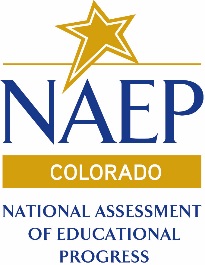 69
Data and Reporting
70
Assessment Data Collections
DACs: Know who your data respondent is for each assessment collection.
Assessment collections include two types of Data Pipeline activities
Pre-ID student data are pulled from October Count Collection
WIDA ACCESS is pulled from students reported as EL – NEP and LEP after the first snapshot deadline (first week of November)
All other assessment data is pulled from the final approved data in January
Student Biographical Data (SBD) reviews
WIDA ACCESS for ELLs: late March
CMAS, CO SAT/PSAT and DLM: late May – June
Training materials (updated annually)
Assessment Division Data Pipeline Manual for SBD
http://www.cde.state.co.us/assessment/training-data
SBD file layouts and definitions will be posted as they are finalized
http://www.cde.state.co.us/datapipeline/per-collections
IMS Town Hall virtual meetings
Assessment will present and answer questions during active collections http://www.cde.state.co.us/datapipeline/train_schedule
71
Public Reporting of Spring 2020 Results
WIDA ACCESS for ELLs
District and School Summary data are posted for the 2019-2020 School Year
http://www.cde.state.co.us/assessment/ela-dataandresults
Reports and data files are available through WIDA AMS
Content assessments
Since there were no content assessments administered last spring, results are not available
72
Performance Assessment Pilot,Assessment Literacy Resources, & 2020/2021 School & District Toolkit
73
Collaboratively-Developed Standards-Based Performance Assessments: Graduation Guidelines Menu of Assessment Options
Flexibility for Graduation Guidelines: Class of 2021
Performance Assessment Development: 2019
Definition, Design Elements, Performance Outcomes, 2019 Summer Institute Recommendations
Performance Assessment Pilot: 2020/2021
Professional Learning Community
21 Districts Participating: Tasks, Culminating Events, & Graduation Defenses of Learning 
Communities of Practice: Systems & Structures, Leadership & Professional Learning, Pedagogy, School/District Culture
Collaborative Scoring Platform for Calibration
Goal to provide examples/exemplars for statewide use
https://www.cde.state.co.us/postsecondary/perfassessment



Collaboratively-Developed Standards-Based Performance Assessments Website
https://www.cde.state.co.us/postsecondary/perfassessment
74
[Speaker Notes: The State Board of Education approved flexibility for Graduation Guidelines for the Class of 2021. For 2020-2021, districts may graduate students according to locally determined graduation requirements that include the Menu of Options but can decide if they would like to implement Graduation Guidelines for the Class of 2021 or delay full implementation until the class of 2022.

Student-centered approach that is designed to benefits all students. There are instructional implications to consider in order to successfully implement the performance assessment option. Given that an additional year has been approved before the guidelines go into effect, and given the opportunity we have to be innovative in creating meaningful learning opportunities for students, the 20-21 school year is a good time to begin exploring and experimenting with performance assessment. This performance assessment is designed to:
Validate student perspective and experiences
Support transference of knowledge and skills into new situations by giving students the skills to articulate what they know and do as well as identify their areas of strengths and challenges
Promote student agency through feedback (teacher/mentor/peer)
Be an asset-based approach to assessment for learning
Engage students in the co-creation of learning goals and success criteria

Building off 2019 Stakeholder and Educator Work.
Definition created by stakeholder workgroup. Link to website.
“Performance Assessment in Colorado is an authentic demonstration of student knowledge and skills through the creation of a complex product or presentation. The product and process are relevant to the student, and prepare them for success in the postsecondary and workforce world. Performance assessments are an iterative process where students apply their knowledge and improve their skills through feedback and revision in order to reflect on and demonstrate growth.”
These are the foundational components of this work - definition, design elements (quality criteria of a PA), and performance outcomes (reflect HOW essential skills are demonstrated, observed and assessed) – together they connect to classroom and outside of school experiences, as well as capstone and portfolio work in service of a student’s ICAP. They also are designed so that they serve the needs of all students including special education students and English language learners.

20/21 Pilot
Tools, templates and examples will be made available statewide for each PA approach and for the COP areas.
All PA’s used in a student’s body of evidence must be created, administered, and scored according to the design elements. 
Tasks, Culminating PA’s, and Defense must be collaboratively-developed (educators with peers and with students) and scored (inter-rater reliability) in order to be used as valid measures for graduation purposes.]
OSCAR ClassroomCollaborative Scoring Online Platform
Teachers can upload student work directly into OSCAR Classroom
Teacher collaborative scoring 
Optional student feedback in addition to scores
Integrates with Google Drive
Simple teacher authoring and sharing of performance tasks
Supports student portfolio scoring
Supports multi-media responses (video, pdf, images, audio, text)
Ideal tool for teacher professional development
https://mzdevinc.com/oscar-performance-assessment-tool/
75
[Speaker Notes: Customized for use in Colorado.]
Colorado Assessment Literacy Program
https://www.cde.state.co.us/assessment/coassessmentlitprog
76
[Speaker Notes: Workshops, Online Learning Modules, and additional partner resources available related to these essential questions.]
Planning the 2020/2021 School Year:A Framework and Toolkit for School and District Leaders
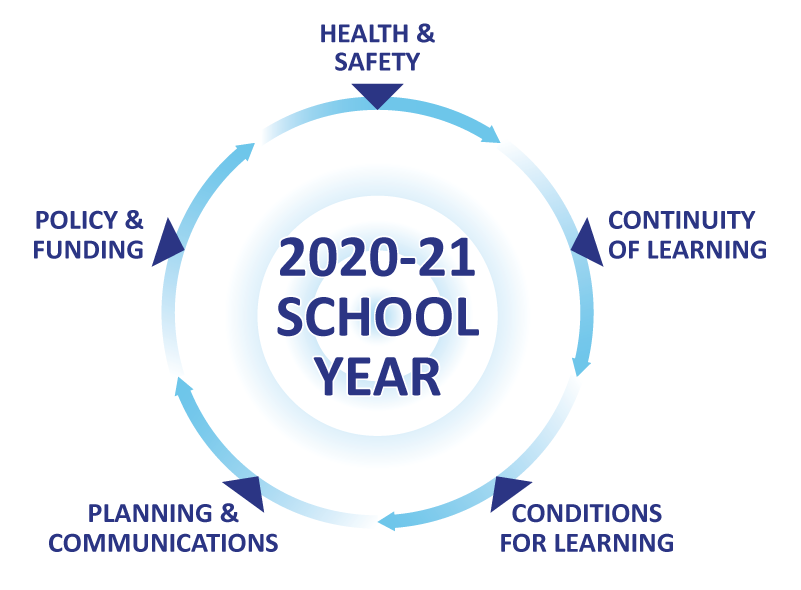 https://www.cde.state.co.us/planning20-21
77
[Speaker Notes: Established in April
Advisory Committee
Updates on-going
Feedback component on site]
Communication
78
District Assessment Coordinator (DAC)
District Assessment Coordinator http://www.cde.state.co.us/assessment/DAC 

Serves as point person for CDE Assessment Division communication 
Communicates information to School Assessment Coordinators
Attends all required trainings
Trains district and school level staff involved in assessment administration and materials handling
Submits Unique Accommodations Requests (UARs)
Notifies CDE of the district’s decision to participate in:
Early CMAS test window for high school science
Extended CMAS test window for online ELA and math to address device capacity concerns
District/school level online or paper administration mode
79
District Assessment Coordinator (DAC)
District Assessment Coordinator (continued)

Interacts with assessment vendor systems

Manages student test registration and material ordering 
Assigns user roles
Manages and monitors administration
Has access to demographic and reporting files and reports*

Reports, investigates and contains administration and security issues/concerns (misadministrations and breaches)

Works with Data Respondents on final student demographics, especially invalidation/reason not tested codes

Shares report and score interpretation information throughout district

Works with District Technology Coordinator

*DACs have access to sensitive personally identifiable information through vendor management and administration systems. At the DAC’s discretion, others given sensitive data permissions also have access.
80
District Technology Coordinator (DTC)
DTC responsibilities and privileges
Primary technology contact for the district who works with CDE Assessment Division regarding online administration of state assessments
Receive critical, in-depth testing vendor communications directly from CDE during administrations
Communicate pertinent technology information to district stakeholders concerning the online administration of state assessments
DTC support for CMAS math, ELA, science and social studies
DTCs are escalated to Pearson’s Level 2 Technical Support when contacting the help desk with questions regarding the online assessment system
Note: Only the one officially identified DTC for each district is escalated
Request support directly from Collin Bonner in the CDE Assessment Division
81
District Technology Coordinator (DTC)
Check the CDE website to determine the appropriate person is listed as DTC
http://www.cde.state.co.us/assessment/DTC  

It is important to identify a DTC for the district – make sure this position is updated if there is a change
Superintendent-appointed

DTC receives emails from CDE with information about training and technology updates throughout the year
82
Office Hours Schedule(dates subject to change)
PSAT and SAT Administration
Tuesdays from 3-4 p.m.
Monthly – Beginning in December
More frequent closer to testing

ACCESS for ELLs Administration 
Wednesdays from 3-3:30 p.m.
Weekly – November 4, 2020 – February 17, 2021
(Cancelled for holidays 11/25, 12/23, 12/30)
CMAS Administration 
Thursdays from 3-4 p.m.
Monthly – December 
Bi-monthly – January and February
Weekly – March through May

Students with Disabilities (SWD) 
Support for CoAlt administration
Support the testing of students with IEP or 504 plans
Mondays from 2-3 p.m.
Monthly – November and December 
Bi-monthly – January and February
Every two weeks – March through May
83
Assessment Emails (*DAC*)
CDE sends out DAC emails (greater frequency in the spring)
Emails include information about:
Important updates for the week and coming weeks by assessment program
Tasks for DACs
Results posted
Office hours
Topics that will be covered (if predetermined) 
CMAS and SWD topics covered in the weekly bulletin will be covered during office hours if additional clarification is needed
If there are no new updates, an email is not sent
84
Transmitting Secure Information
Use Syncplicity to send secure information to CDE 
The DAC has access to the CDE_Assessment folder
One additional individual can be added, if requested
https://forms.gle/eTR8NeAgFXGwQtSBA 
During SBD, the Data Respondent has access to a separate SBD folder

Reminder: Do not send personally identifiable information (e.g., SASID, name, free and reduced lunch status, disability status, test scores, etc.) through email
CDE will not respond to emails containing PII
The email will be deleted 
Remind all staff who may communicate with CDE
85
Syncplicity
All documents from previous years will be removed and archived externally by CDE in September.  Information about the specific deadline will be sent soon.
Locally retain copies of any needed documents
Folder structure
Ensure documents are placed in the correct folders
Provide notice of uploaded files to the appropriate contact at CDE
86
Fall Checklist (1 of 3)
Fulfill district policy legislative requirements
Adopt and implement a policy by which the LEP decides whether to request the paper form of the state assessments for its students
Adopt and implement a written policy and procedure by which a student’s parent may excuse the student from participating in one or more of the state assessments
Distribute to parents and post on LEP’s website written information regarding assessments, including an assessment calendar
Determine mode of testing (online or paper) for each school and each content area
If testing online, determine if technology capacity requires an extended window for math and ELA (4 or 5 weeks) 
Determine if an early window is needed for high school science
87
Fall Checklist (2 of 3)
Gather accommodation information for assessments
Paper-based accommodations (braille, large print, oral scripts*, CSLA, etc.)
Computer-based accommodations/modifications (text-to-speech (TTS)*, Spanish, etc.)
Determine the need for and submit unique accommodation requests (UARs) by December 15th 
Scribe for constructed response items on the ELA/CSLA assessment
Calculator on non-calculator sections of the math assessment
CMAS Student Registration files with Personal Needs Profile information updated in PearsonAccessnext in January 2021 
Start submitting PSAT and SAT accommodations requests for approval by College Board
88
Fall Checklist (3 of 3)
Attend trainings
Accommodations
ACCESS 
CoAlt
CMAS
CO PSAT and SAT
Schedule and plan district trainings
Accommodations
ACCESS 
CMAS
CoAlt
CO PSAT and SAT
89
2020-21 Training Dates – All virtual(dates subject to change)
90
Get Involved!
Educator input is critical to Colorado's state assessment development and validation process. Educators may participate in committees related to the following state assessments: 
Colorado Measures of Academic Success (CMAS): Science, Social Studies, Mathematics and English Language Arts/Literacy (ELA)
Colorado Spanish Language Arts (CSLA)
Colorado Alternate Assessment (CoAlt): Science and Social Studies


Join the Colorado Educator Pool forassessment development committee selection:
https://pearson.cvent.com/COEducatorDatabase
91
Questions?
92
CDE Assessment Contacts
93
Thank you!
94
Additional Local Education Provider Responsibilities
95
Charter Schools
Charter Schools are considered their own LEP (Local Education Provider) for purposes of the following state laws:
Paper-based testing options: §22-7-1013(6), §22-7-1006.3(1)(d-e)
Assessment information for parents: §22-7-1013(7)(a)
Parent excuse information: §22-7-1013(8)(a-c)
DACs are responsible for:
Training SACs at charter schools in the district
Communicating charter school paper-based testing selections to CDE
96
Requirements & District ResponsibilitiesPaper     §22-7-1013(6), §22-7-1006.3(1)(d-e)
Each LEP must adopt and implement a written policy by which it decides whether to request the paper form of the state assessments for its students
Decision must be made in consultation with schools and parents
Copy of policy must be shared with parents and posted on LEP website
LEP may make the decision by school or class (i.e., grade level and content area)
LEP will report to CDE the number of students who will take the paper form (indicated prior to initial order deadline)
Considerations
Technology capacity
Logistics
Must have the grade appropriate calculators for math (grades 6-8)
Paper and online form always available to individual students as an accommodation
Must commit to meeting security requirements and accounting for all secure materials
Chain-of-custody documentation and reports for missing materials
97
Requirements & District ResponsibilitiesAssessment Information     §22-7-1013(7)(a)
LEP will annually distribute to parents and post on its website, as early in the school year as possible, written information regarding its assessments, including:
The state and local assessments that the LEP will administer 
Identify whether it is required by federal law, required by state law or selected by the LEP
Assessment calendar:
Estimated hours of testing each testing day for specific classes/grades for each assessment
Identify whether the assessment is required by state law, federal law or locally selected
The purposes of the assessments
The manner in which assessment results will be used
98
Requirements & District ResponsibilitiesParental Excuse     §22-7-1013(8)(a-c)
A student’s parent may excuse the student from participating in a state assessment
Each LEP will adopt and implement a written policy and procedure by which a student’s parent may excuse the student from participating in one or more of the state assessments.
If a parent excuses his or her student, the LEP shall not impose negative consequence on the student or parent including:
Prohibiting school attendance; imposing an unexcused absence; or prohibiting participation in extracurricular activities.
Prohibiting the student from participating in an activity, or receiving any other form of reward that the LEP provides to students who participate in the state assessment.

LEP shall not impose an unreasonable burden or requirement on a student that would: 
Discourage the student from taking a state assessment or
Encourage the student’s parent to excuse the student from taking the state assessment.
99